PARTECIPAZIONE INTERGENERAZIONALE ALLO SVILUPPO DI PERCORSI INNOVATIVI PER BAMBINI E GIOVANI, ANCHE DISABILI, NEL SETTORE TURISTICO - MUSEALE ED ESPOSITIVO
Presentazione del progetto
Gemona 16 gennaio 2020
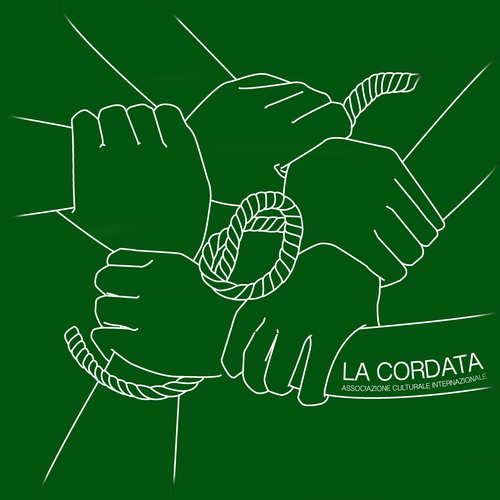 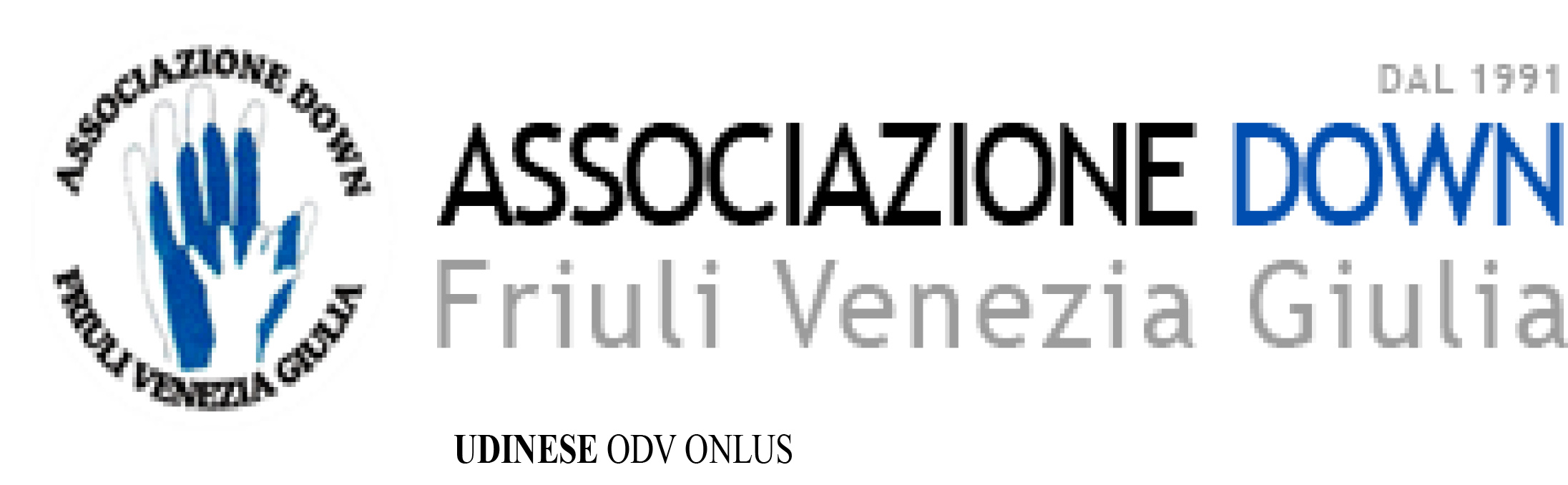 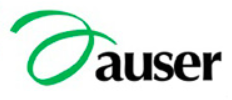 Gemona del Friuli
Gli attori - capofila
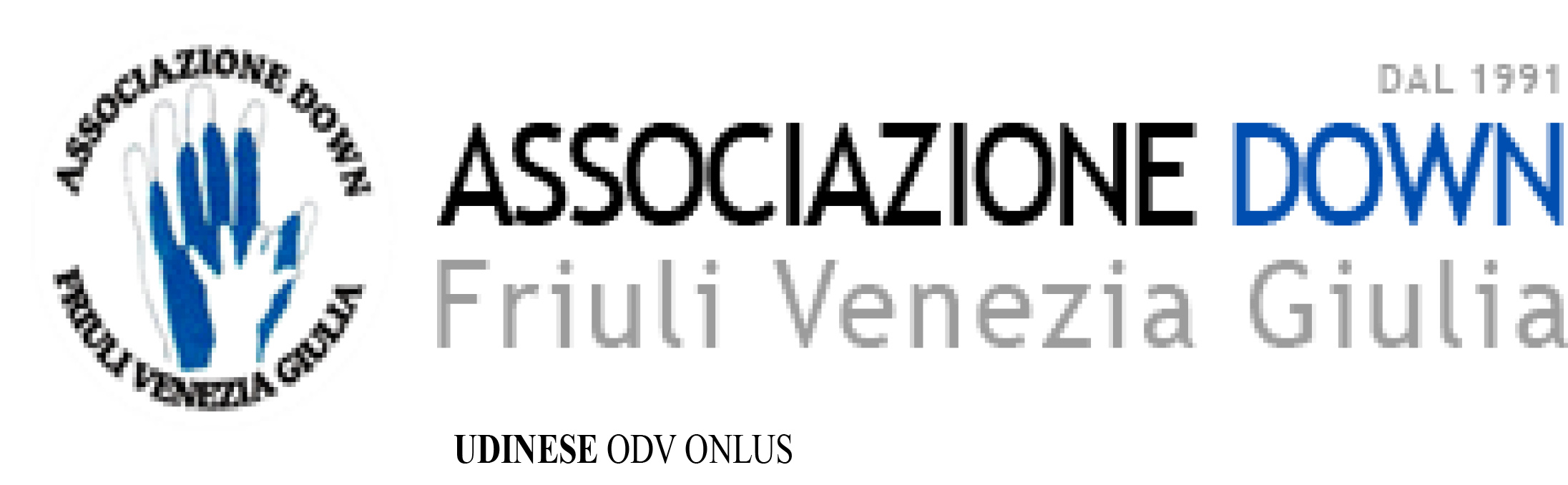 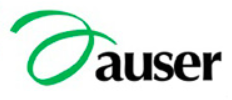 FVG ODV-ONLUS
Via Sottovilla, 8
33010 - Cavalicco - Tavagnacco - UD

Mobile: +39 3338858228

e-Mail: udine@downfvg.it
PEC: downfvgudine@pec.csvfvg.it
Gemona del Friuli
Sede legale:via Campagnola, 1533013 - Gemona del FriuliTel: +39 432970329Sede operativa:via San Giovanni 2033013 - Gemona del FriuliTel: +39 432971523

e-Mail: gemonauser@yahoo.it
Associazione Internazionale “La Cordata”
- Via Valcanale, 126 – 33018
Camporosso (UD)
- Via Gatteri, 36
34129 - Trieste

Mobile: +39 3402717323 
e-mail: info@lacordata.eu
PEC: la.cordata@pec.it
Capofila
Gli attori
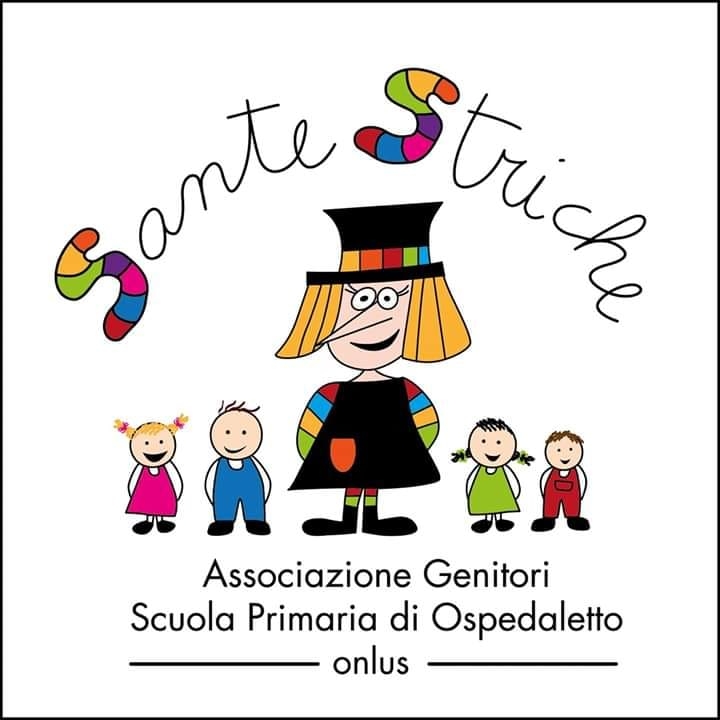 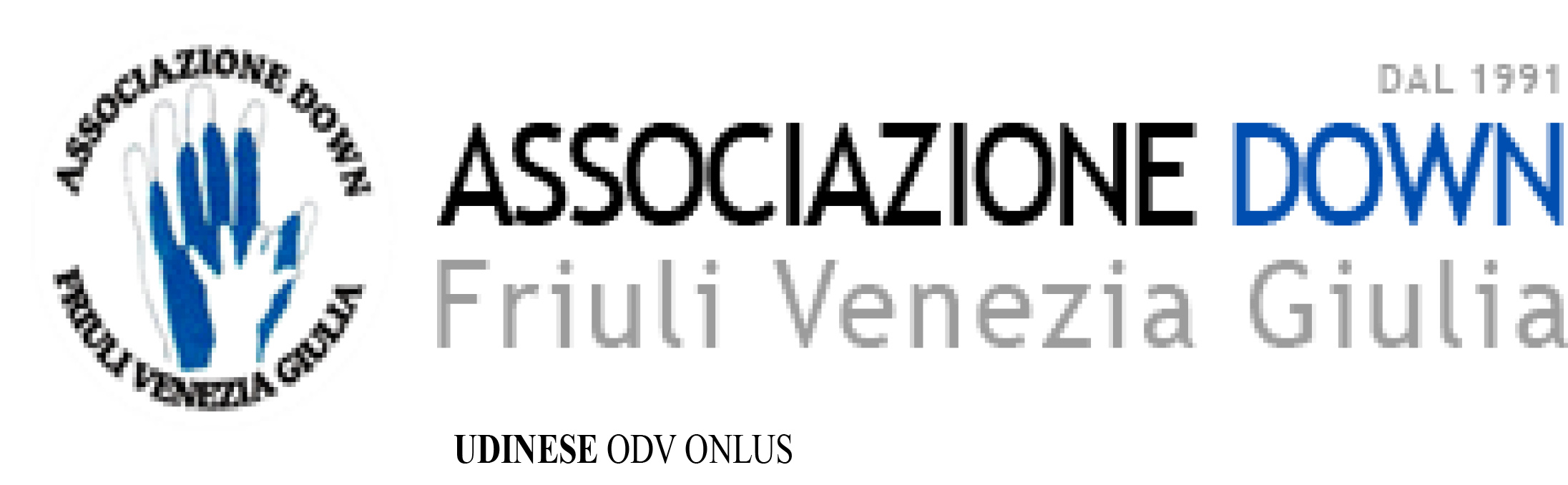 Associazione Internazionale “La Cordata”
- Via Valcanale, 126 – 33018
Camporosso (UD)
- Via Gatteri, 36
34129 - Trieste

Mobile: +39 3402717323 
info@lacordata.eu
la.cordata@pec.it
FVG ODV-ONLUS
Via Sottovilla, 8
33010 - Cavalicco - Tavagnacco (UD)

Mobile: +39 3338858228

udine@downfvg.it
downfvgudine@pec.csvfvg.it
Associazione Genitori Scuola Primaria di Ospedaletto “Sante Striche” Onlus
Via San Giovanni, 20
33100 - Gemona del Friuli (UD)Tel: +39 3477829784 
santestriche@gmail.com
genitoriospedaletto@pec.csvfvg.it
Sinergie e collaborazioni
UTI del Gemonese
Comune di Gemona
Comune di Moggio
Comune di Resia
Comune di Montenars
Comune di Bordano
Comune di Venzone
Comune di Pontebba
Comune di Chiusaforte
ISIS Magrini Marchetti settore turistico
Ecomuseo della val del lago
Università della terza età di Gemona
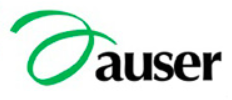 Gemona del Friuli
Obiettivi, aree e linee di attività*
Linee di attività
- interventi di tutela e valorizzazione del patrimonio culturale e del paesaggio, ai sensi del decreto legislativo 22 gennaio 2004, n. 42, e successive modificazioni
- organizzazione e gestione di attività culturali, artistiche o ricreative di interesse sociale, incluse attività, anche editoriali, di promozione e diffusione della cultura e della pratica del volontariato e delle attività di interesse generale di cui al presente articolo
- organizzazione e gestione di attività turistiche di interesse sociale, culturale o religioso 
- formazione extra-scolastica, finalizzata alla prevenzione della dispersione scolastica e al successo scolastico e formativo, alla prevenzione del bullismo e al contrasto della povertà educativa
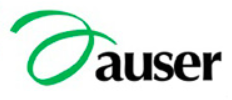 Gemona del Friuli
* previste dal bando regionale
L’idea ispiratrice
assicurare il ricambio generazionale nelle associazioni di volontariato e di promozione sociale
formazione di giovani normodotati e non nell'accoglienza turistica nelle realtà museali della zona
partecipazione: 
dei volontari anziani alla formazione e accompagnamento nella formazione
degli enti locali e dell'Istituzione scolastica locale nella creazione delle altre competenze necessarie
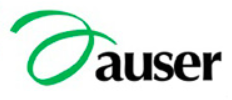 Gemona del Friuli
L’innovazione
3) coinvolgimento di giovani normo dotati e non (oltre ai volontari di tutte le età) nell’integrazione tra generazioni attive su realtà trasversali come le storico – turistico – naturali
4) attività aperte di socializzazione e aggregazione delle famiglie dei bambini e giovani coinvolti
5) coinvolgimento nella realizzazione di contenuti multimediali dall’esperienza sul campo tramite lo sviluppo di competenze di base
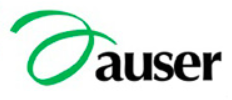 Gemona del Friuli
Cronoprogramma
Nov – Dic ‘19
Feb – Mar ‘20
Apr – Mag ‘20
Giu – Ago ‘20
Set – Ott ‘20
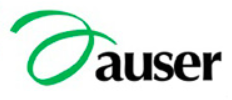 Gemona del Friuli
Risultati attesi
utilizzo delle borse lavoro per rendere più attraenti le attività finalizzandole all’attività lavorativa. 
creazione di buone pratiche esportabili incastonata nelle normative esistenti. 
coinvolgimento degli enti nel rafforzamento delle reti di relazioni dei rispettivi territori per permettere un’ulteriore migliore pianificazione degli strumenti amministrativi relativi alla B.L.. Coinvolgimento che riguardi diversi e nuovi ruoli in un contesto di promozione delle competenze.
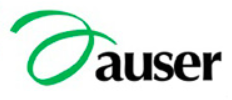 Gemona del Friuli
Piano formativo
Conoscenze, competenze e abilità
(presso ISIS Magrini – Marchetti: mesi febbraio marzo)
Nel settore dei beni culturali, la prima professione riguarda gli operatori dei servizi di accoglienza al pubblico e di custodia. 
I tradizionali compiti riguardano la custodia e vigilanza del patrimonio museale negli spazi espositivi e nelle attigue pertinenze di musei, monumenti, aree archeologiche, biblioteche, immobili, beni ed impianti in genere.
Nel progetto prevediamo di aggiungere altre capacità
Obiettivi in uscita
Competenze di base e trasversali (soft skill)
Le competenze trasversali presentano un crescente valore aggiunto. Nel progetto sono previste 20 ore circa  di formazione orientate a:
1) rafforzare la capacità di interagire in contesti interculturali e interdisciplinari
 (2) migliorare le capacità linguistiche)
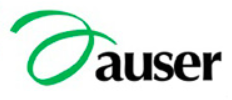 Gemona del Friuli
Compiti
Cronoprogramma
STRUTTURE MUSEALI
Percorso (struttura)
4 moduli per le competenze sopradescritte(docenti specifici e di sostegno per 12 ore circa; da febbraio 2020)
1 modulo specifico per ogni museo coinvolto (docenti specifici per 5 - 10 ore; marzo 2020)
1 settimana di stage per museo (orientativamente 20 ore circa; aprile – maggio 2020)
Partecipanti: 2 - 3 allievi per  ciascun museo individuato + tutor
E’ fortemente stimolata la creazione di Borse Lavoro estive presso le diverse sedi museali
Sono previsti anche dei laboratori ludico - didattici e creativi  per i più piccoli
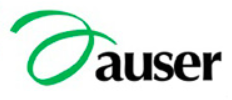 Gemona del Friuli
Laboratori ludico - didattici e visite guidate e animate
1) Nelle diverse realtà coinvolte (Gemonese e Valcanale Canal del Ferro) alcuni gruppi di famiglie, con i loro bambini, parteciperanno ad una serie di eventi condotti da esperti e animatori di generazioni diverse. Le sedi previste sono presso le Cave del Predil, Malborghetto, Parco delle Prealpi Giulie, l’Ecomuseo val del Lago, Biblioteche, Musei di Venzone e Gemona
2) I laboratori ludico didattici coinvolgeranno anche i giovani studenti impegnati nell’attività di formazione come guide turistiche, in particolare durante l’attività di tirocinio
3) Scambio reciproco di visite guidate tra i due gruppi di famiglie del Gemonese e della Valcanale per un maggiore conoscenza del territorio e per migliorare l’integrazione tra le diverse realtà culturali e sociali del nord e sud dell’Alto Friuli
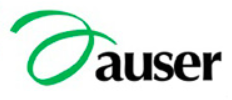 Gemona del Friuli